MAIS EFICIÊNCIA NA GESTÃO DE SAÚDE
Quem somos
Maior empresa  brasileira de
sistemas de gestão de saúde
Melhor PEP da América Latina e
de melhor usabilidade no mundo
Fonte: KLAS
3ª maior empresa
brasileira de software
Protagonista do movimento de transformação digital da saúde
+ 1400
colaboradores
+ 375 MIL
USUÁRIOS
+ 1300
clientes
+ 50 MM
INVESTIDOS EM P&D
+ 150 MIL
USUÁRIOS MÉDICOS
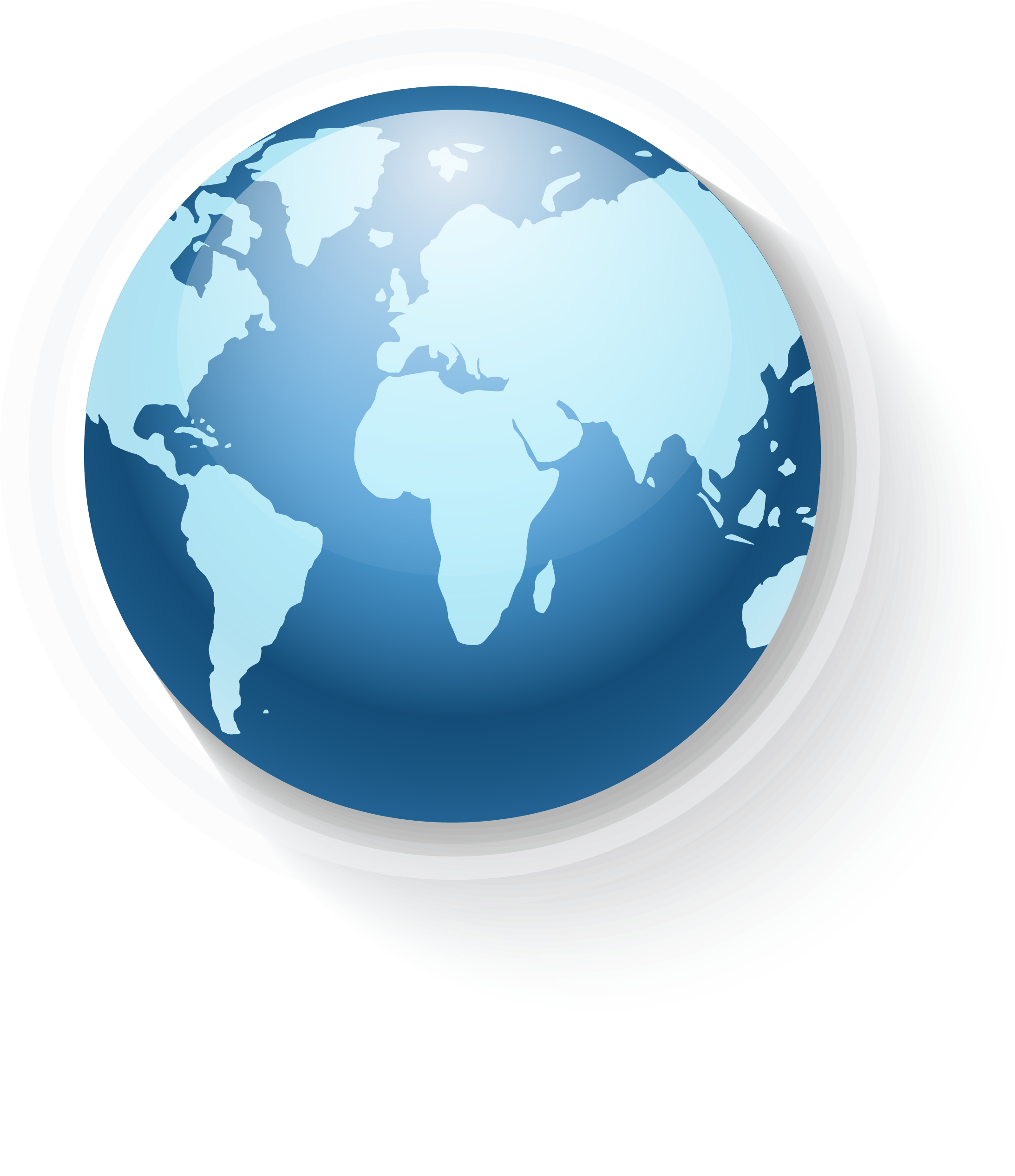 Uma empresa global
PRESENÇA GLOBAL
Brasil
Angola
Colômbia
México
Chile
Panamá
Paraguai
Peru
República Dominicana
Uruguai
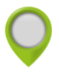 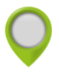 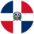 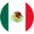 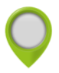 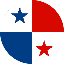 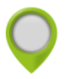 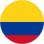 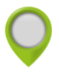 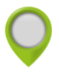 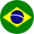 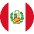 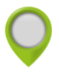 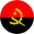 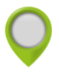 UNIDADES DE NEGÓCIO
Norte 
Nordeste
Centro-Oeste
Minas Gerais
Espírito Santo
Rio de Janeiro
São Paulo
Sul
Santiago (CHILE)
Cidade do Panamá (PANAMÁ)
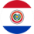 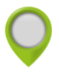 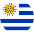 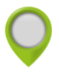 FÁBRICAS DE SOFTWARE
Recife (PE)
Fortaleza (CE)
Teresópolis (RJ) 
Cascavel (PR)
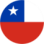 200
Diversas histórias e referências
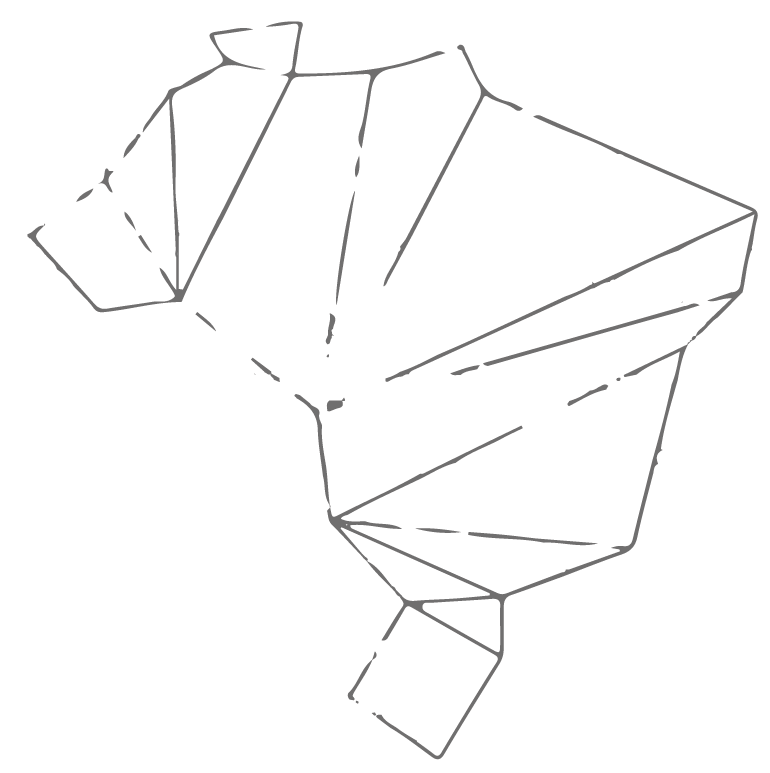 de
MUNICÍPIOS
INFORMATIZADOS
Alguns dos destaques em gestão e eficiência no atendimento à população:
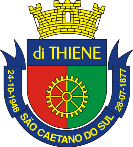 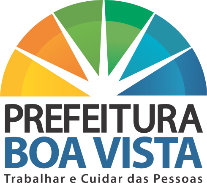 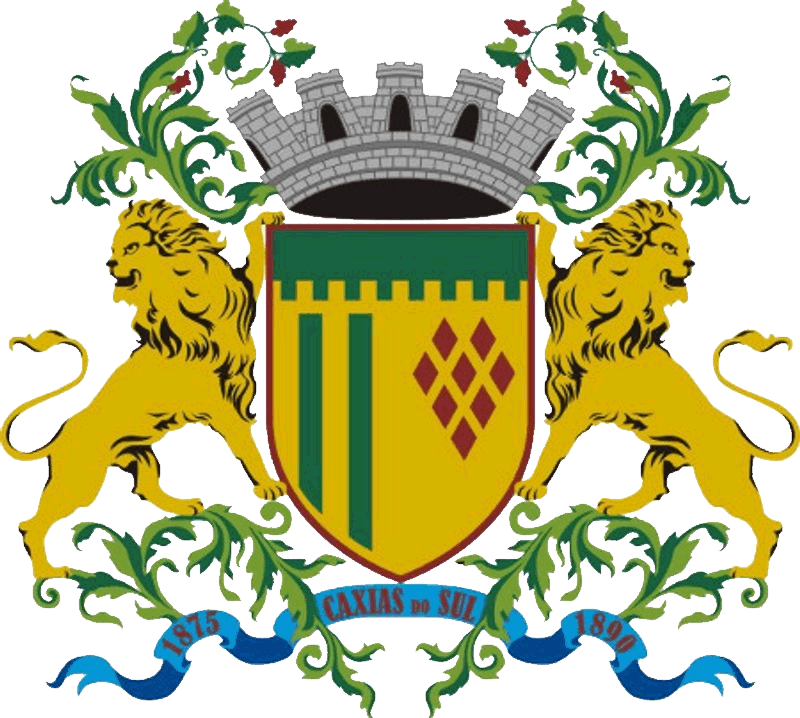 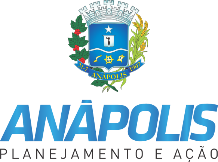 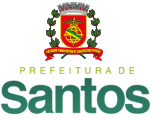 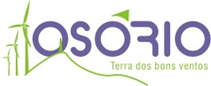 CAXIAS DO SUL
SÃO CAETANO DO SUL
[Speaker Notes: Abordar nossa capacidade de atendimento e grau de adaptação da solução à realidade de qualquer município de pequeno, médio ou grande porte.]
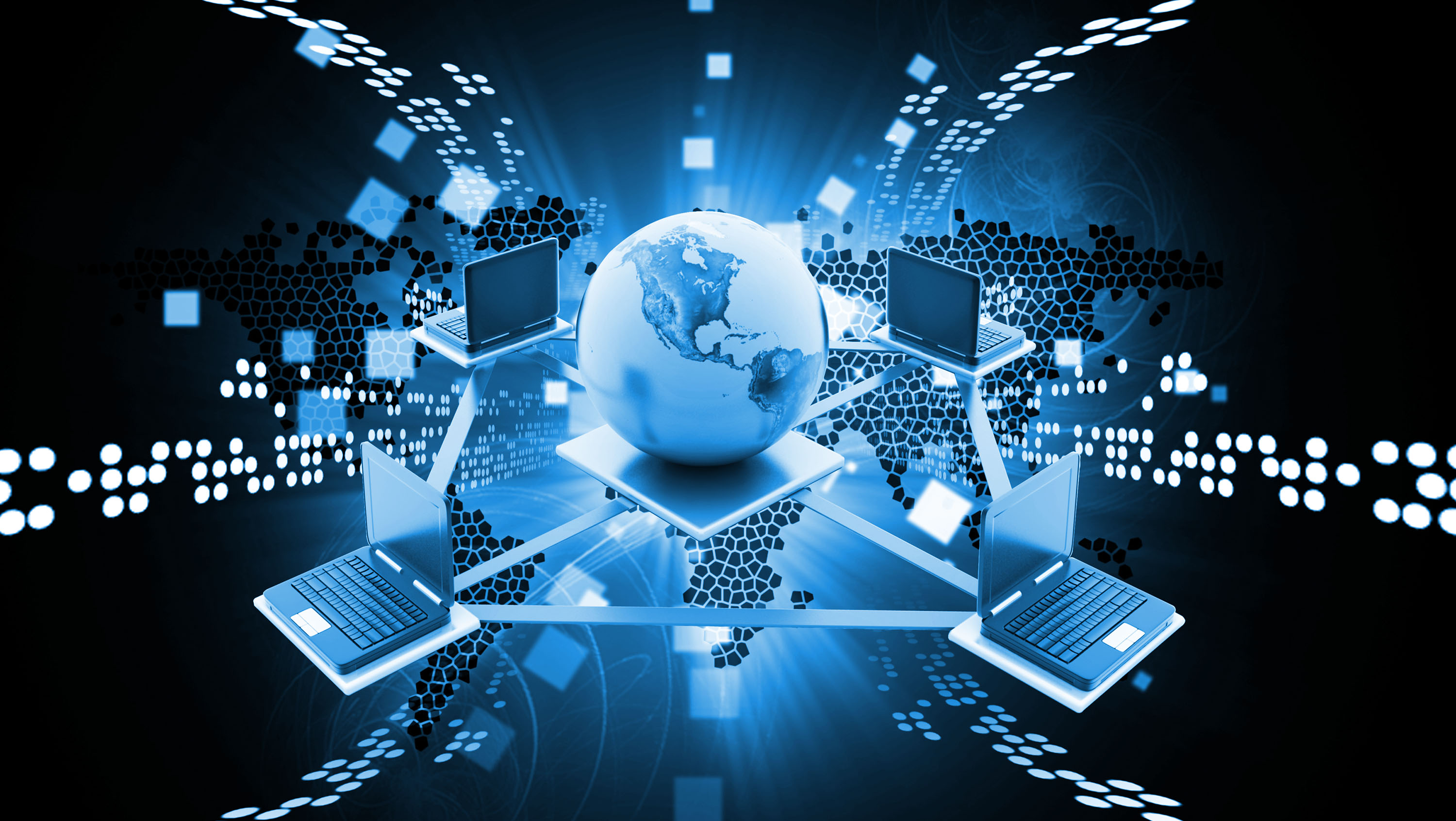 TECNOLOGIAS
Plataforma completa que conecta unidades, profissionais e cidadãos
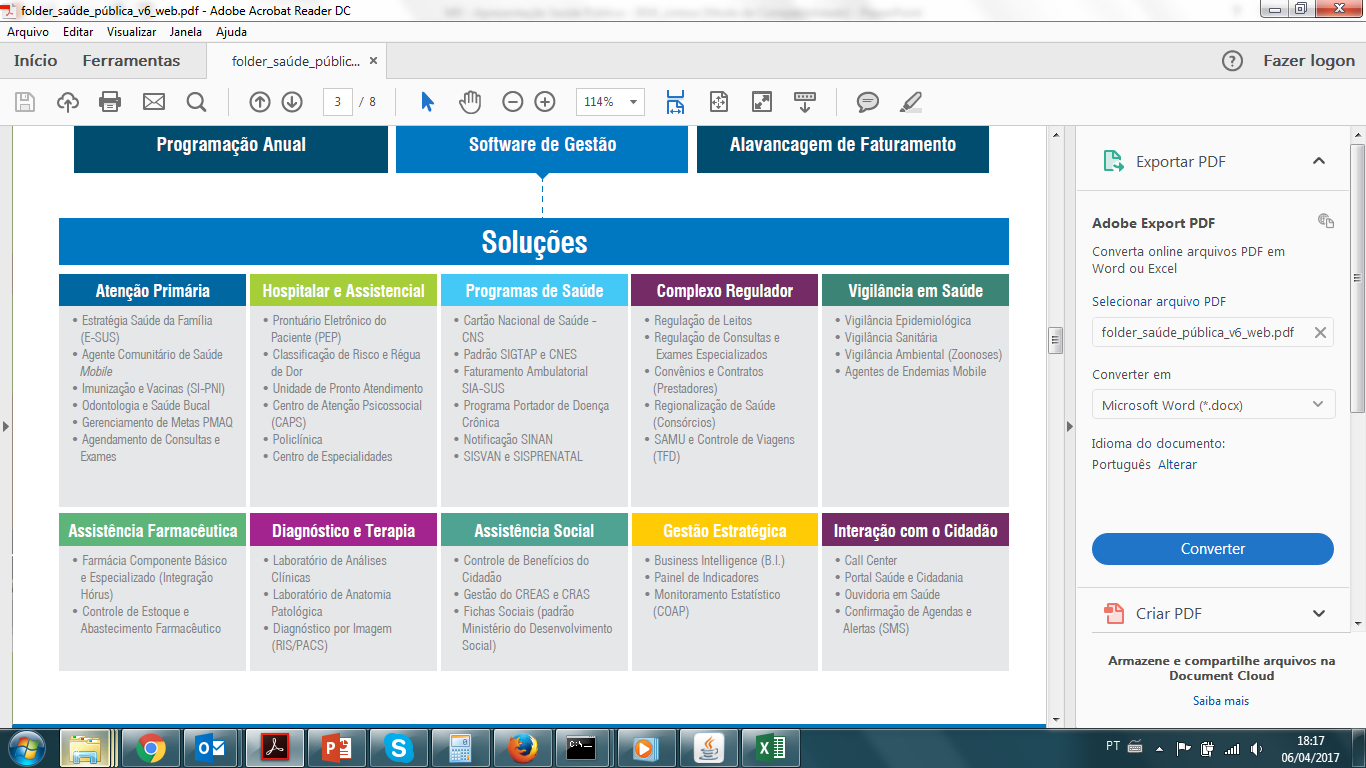 [Speaker Notes: Conceito de gestão estratégica através da análise de dados otimizando a tomada de decisão de forma mais assertiva e inteligente.]
Automação de processos complexos
Interoperabilidade com o  DATASUS – Ministério da Saúde
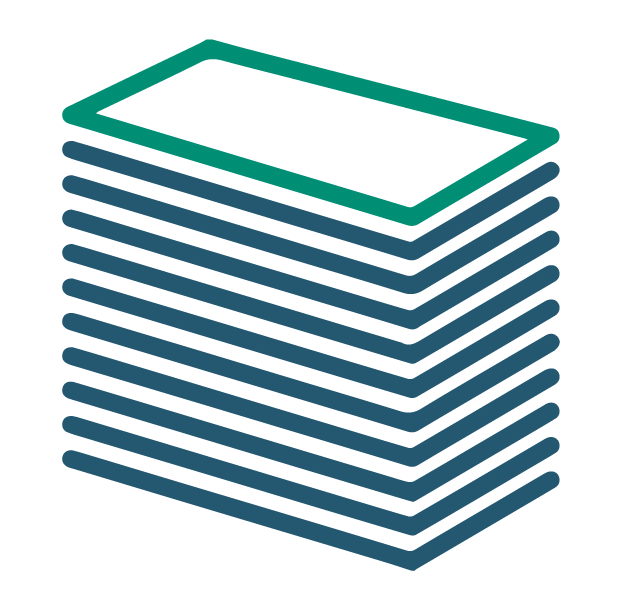 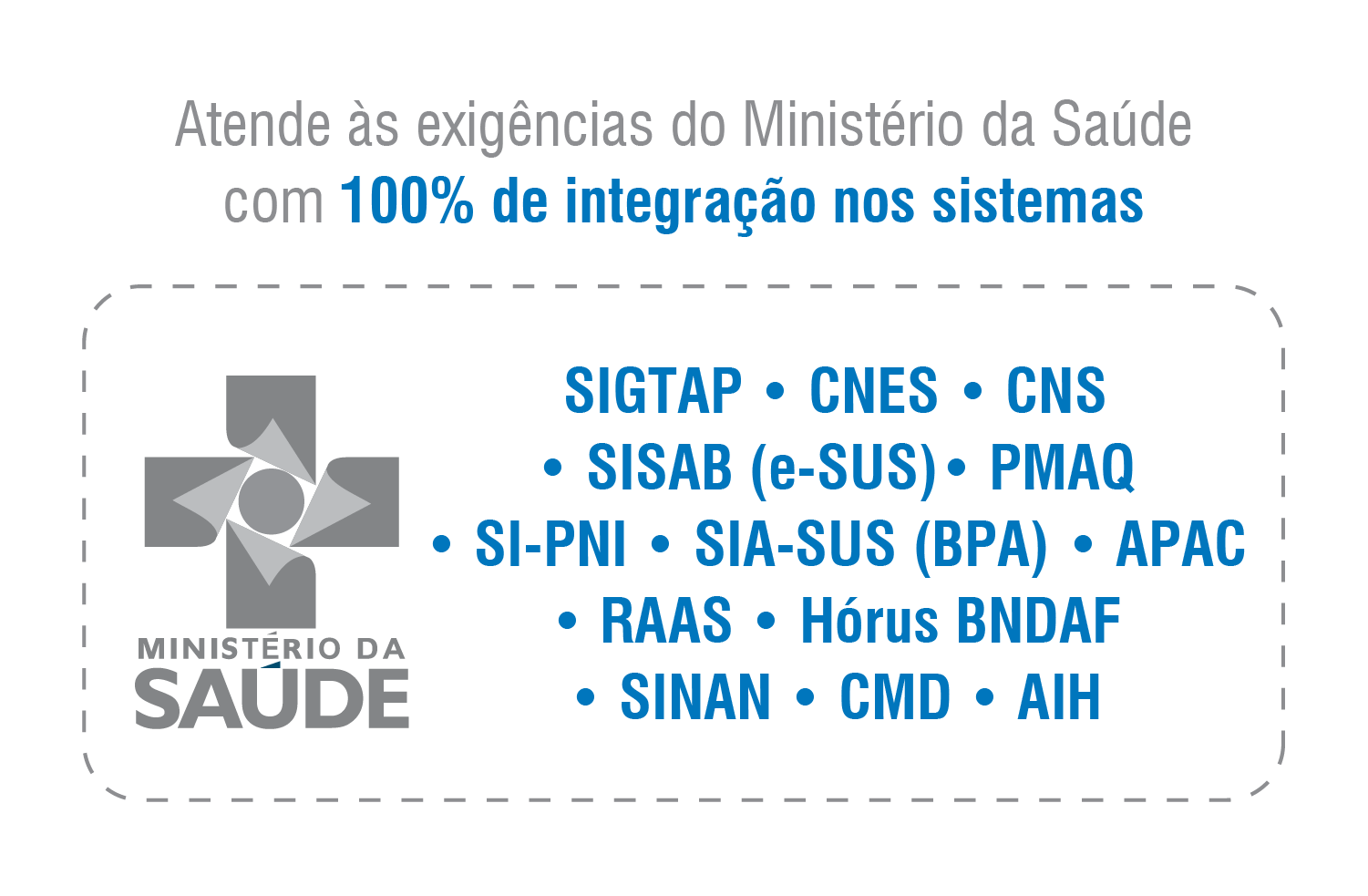 [Speaker Notes: Consolidamos, numa única plataforma, a troca de arquivos com os diversos programas do ministério da saúde, garantindo o valor dos repasses federais e unificando as informações clínicas, assistenciais e administrativas do usuário do serviço.]
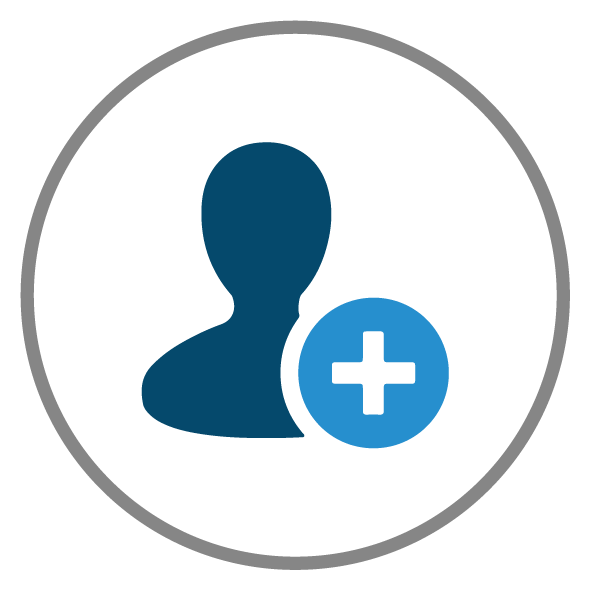 REGULAÇÃO
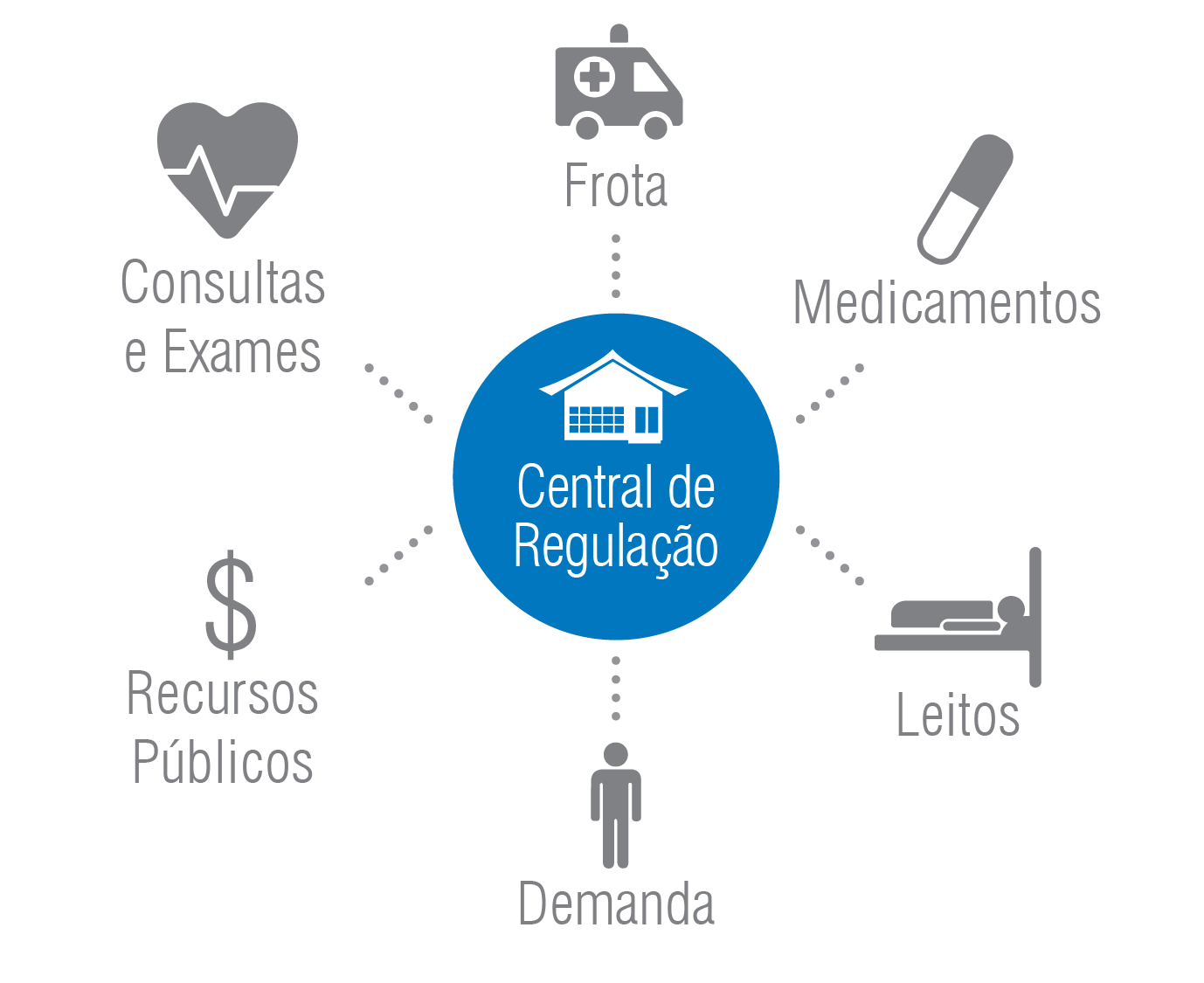 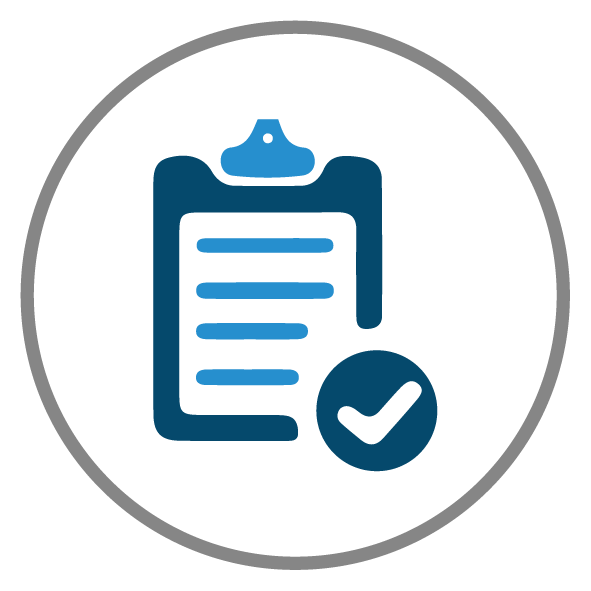 Cadastro
único
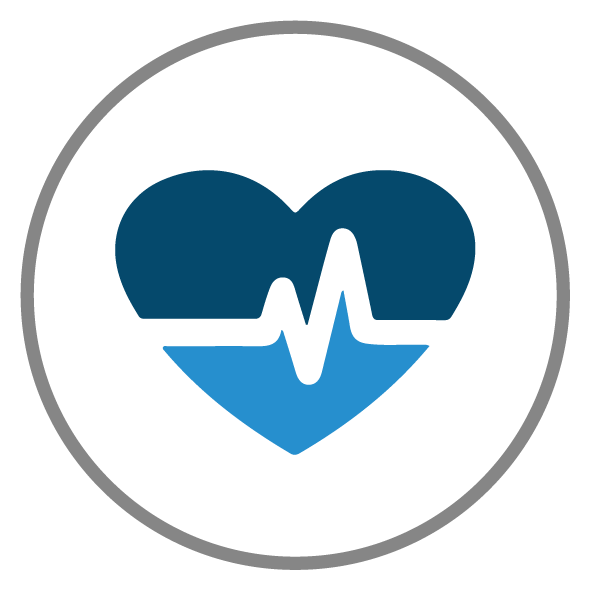 Protocolos
clínicos
Estruturação
de linhas
de cuidados
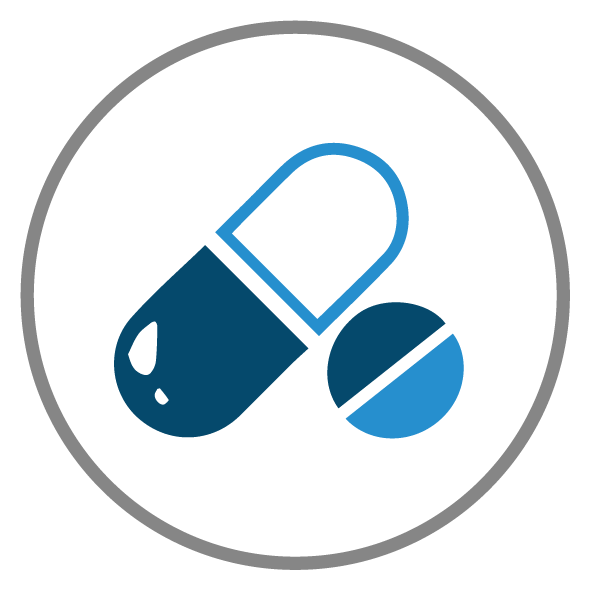 Padronização de
medicamentos
PRONTUÁRIO ELETRÔNICO  
CERTIFICAÇÃO DIGITAL
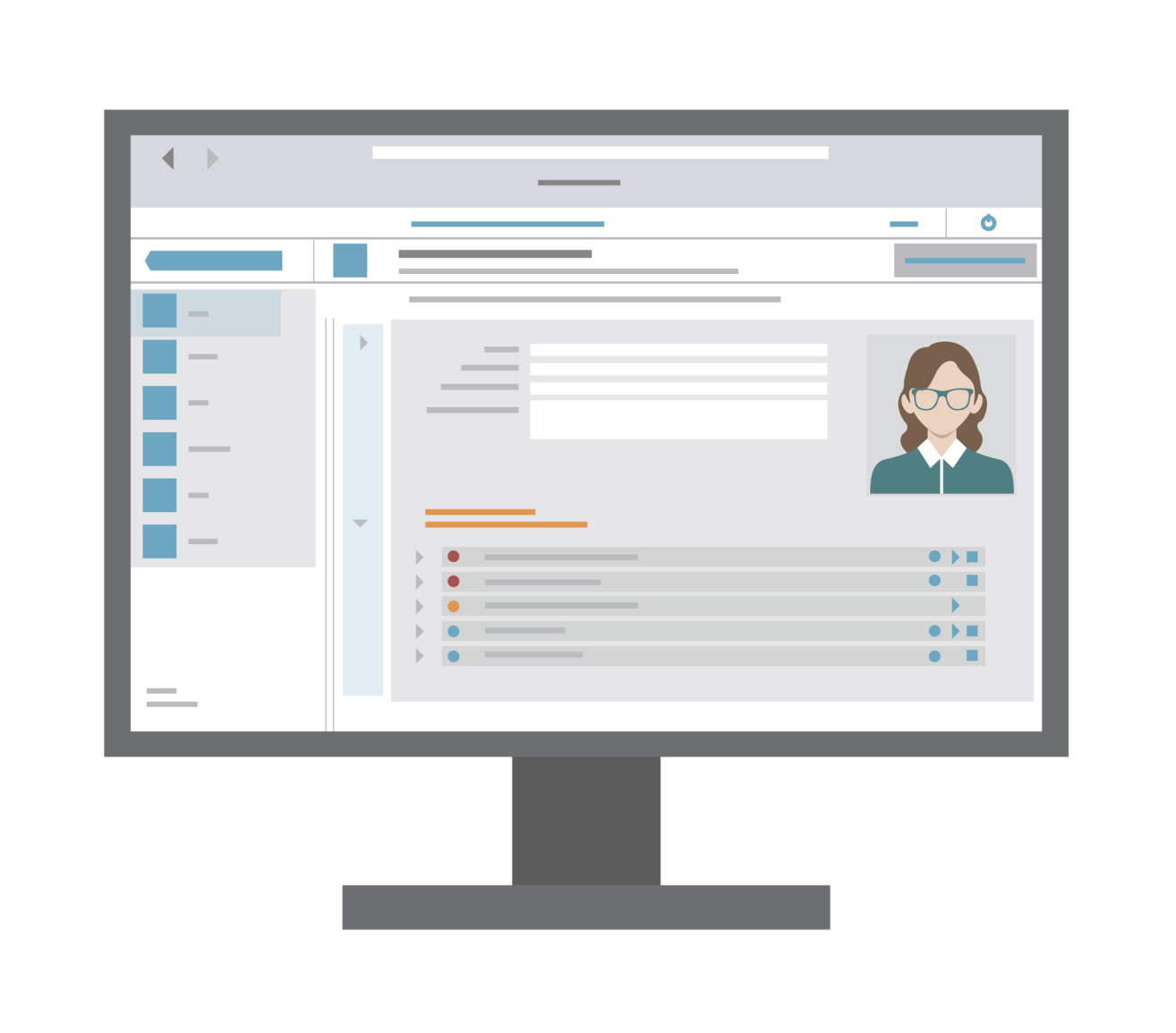 Reúne todas as informações clínicas e assistenciais dos cidadãos, permitindo o acompanhamento de todo o histórico de saúde e informações complementares.
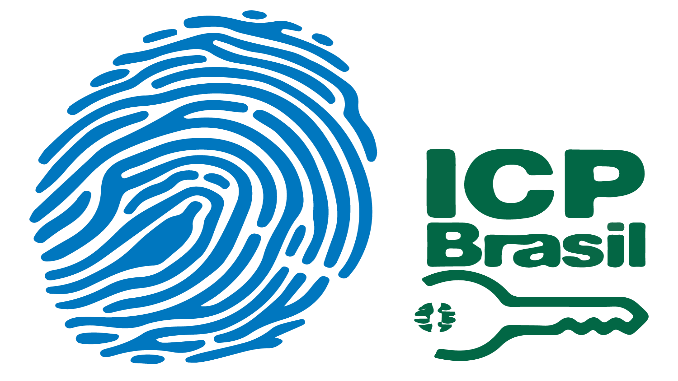 [Speaker Notes: Oferta macro]
APLICATIVO MOBILE  AGENTES COMUNITÁRIOS DE SAÚDE
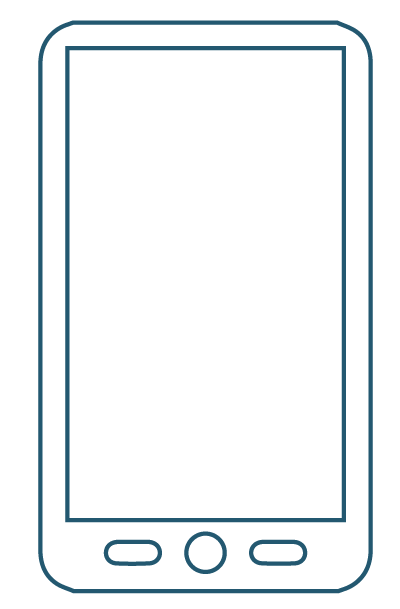 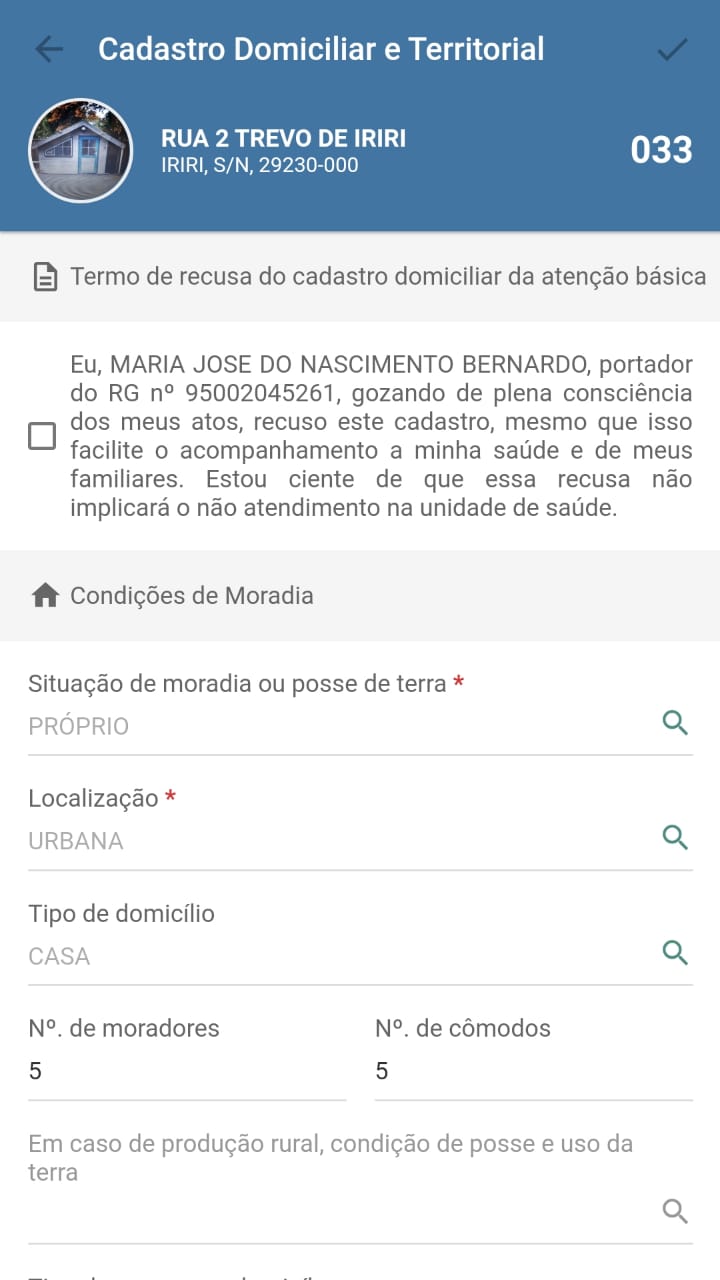 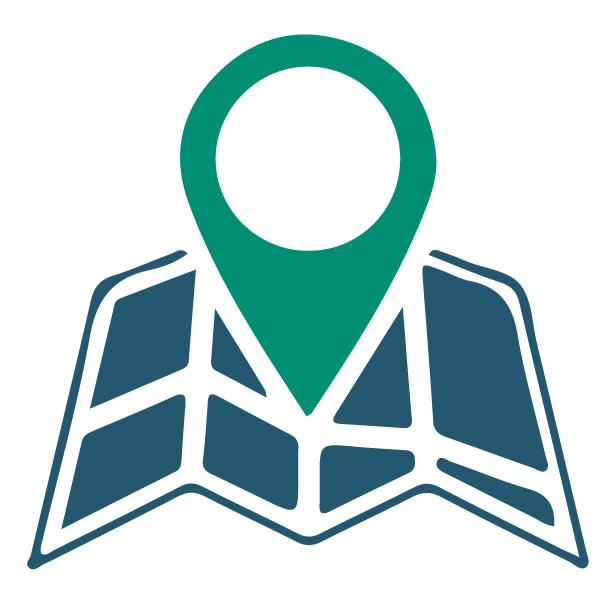 Aumente a produtividade dos ACS 
Integre informações ao Prontuário Eletrônico do Paciente (PEP) 
Automatize o envio da produção SISAB/e-SUS
Geolocalização das visitas e domicílios
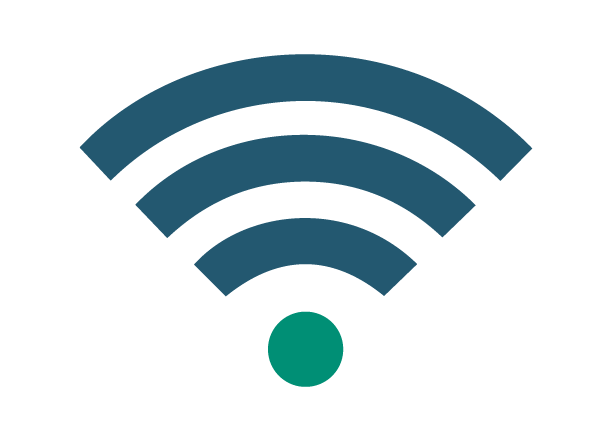 Cobertura on-line e off-line
[Speaker Notes: Otimizamos a produtividade dos Agentes Comunitários de Saúde através da coleta de informações no dispositivo mobile (tablet ou smartphone), evitando retrabalho na re-digitação das fichas do E-SUS e reduzindo o tempo no cadastro das informações viabilizando um atendimento mais humanizado.]
PORTAL DO CIDADÃO
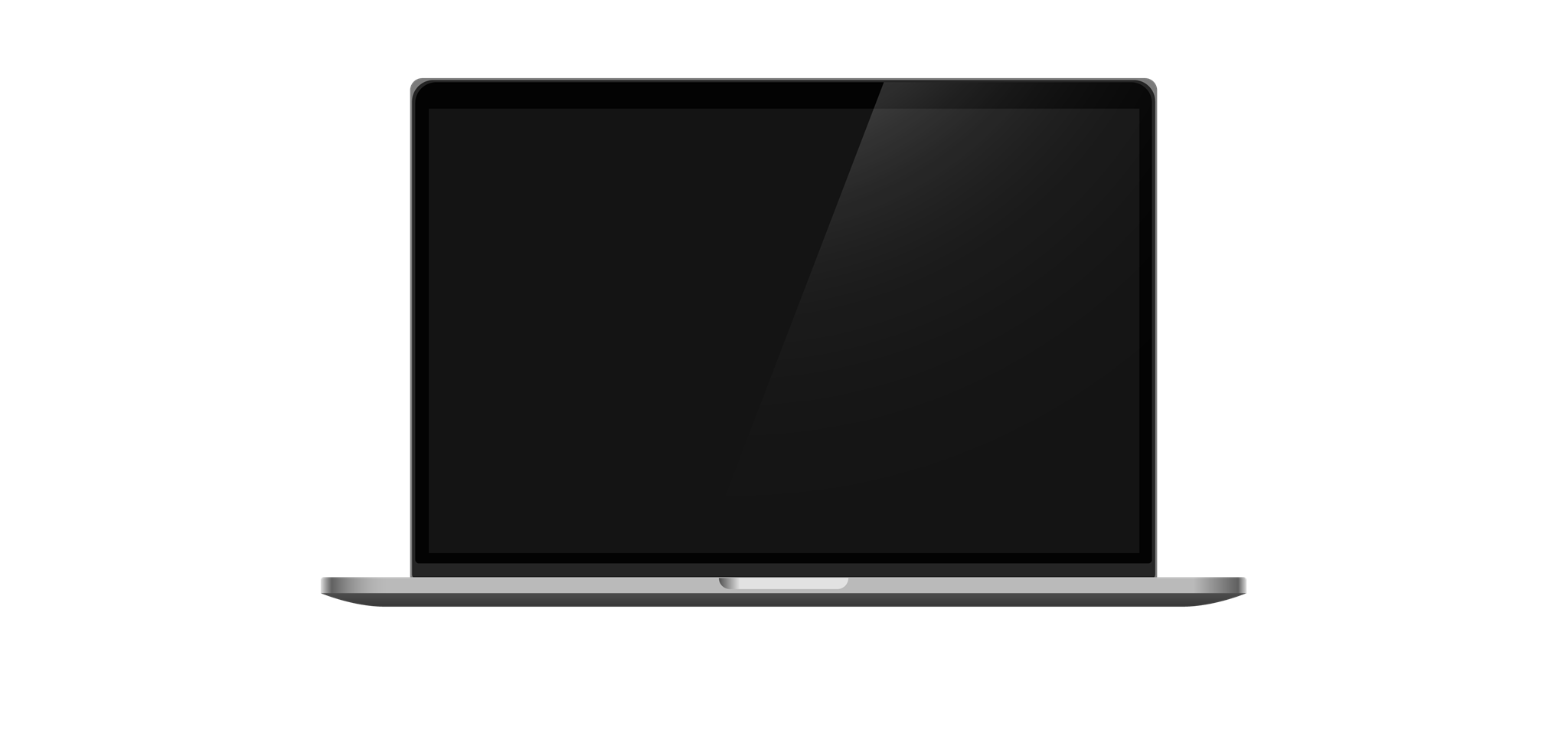 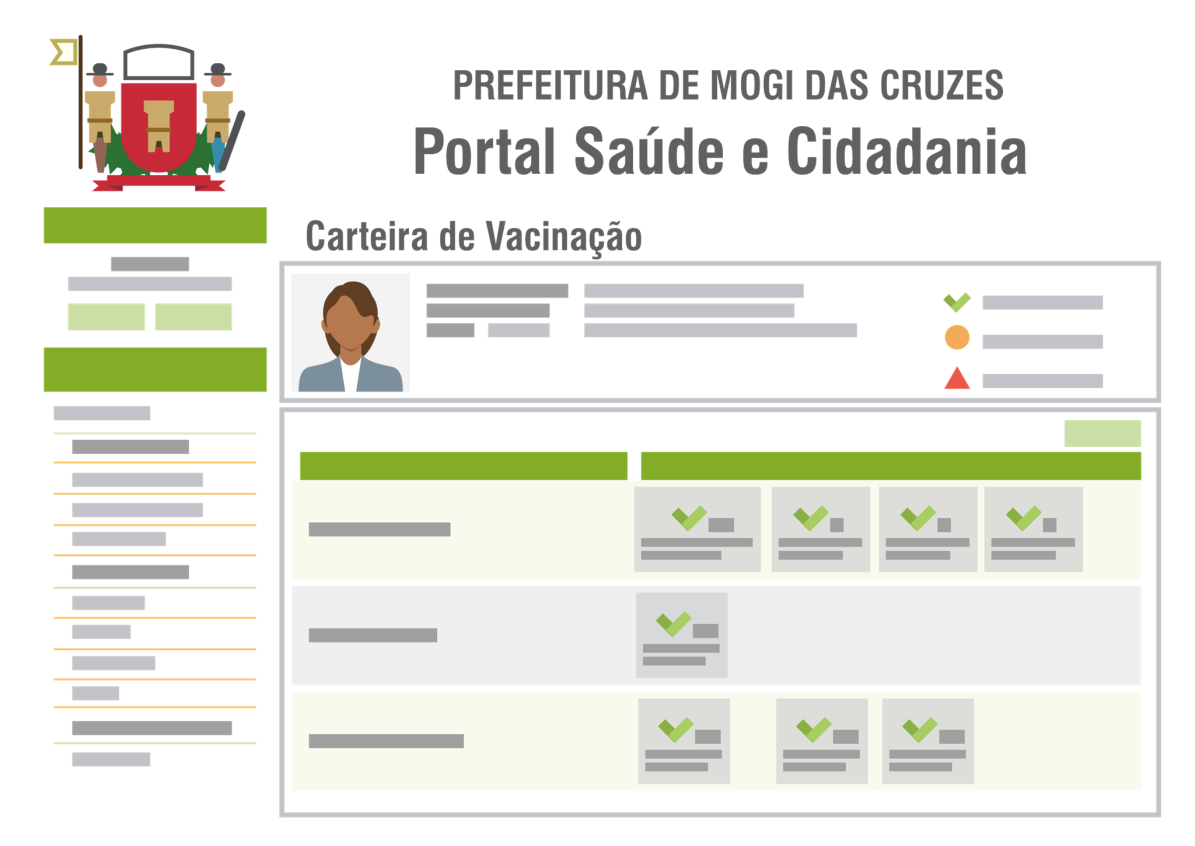 Maior empoderamento do cidadão no acesso ao seu histórico de saúde.
[Speaker Notes: Maior Transparência nos dados fornecidos através do Portal.]
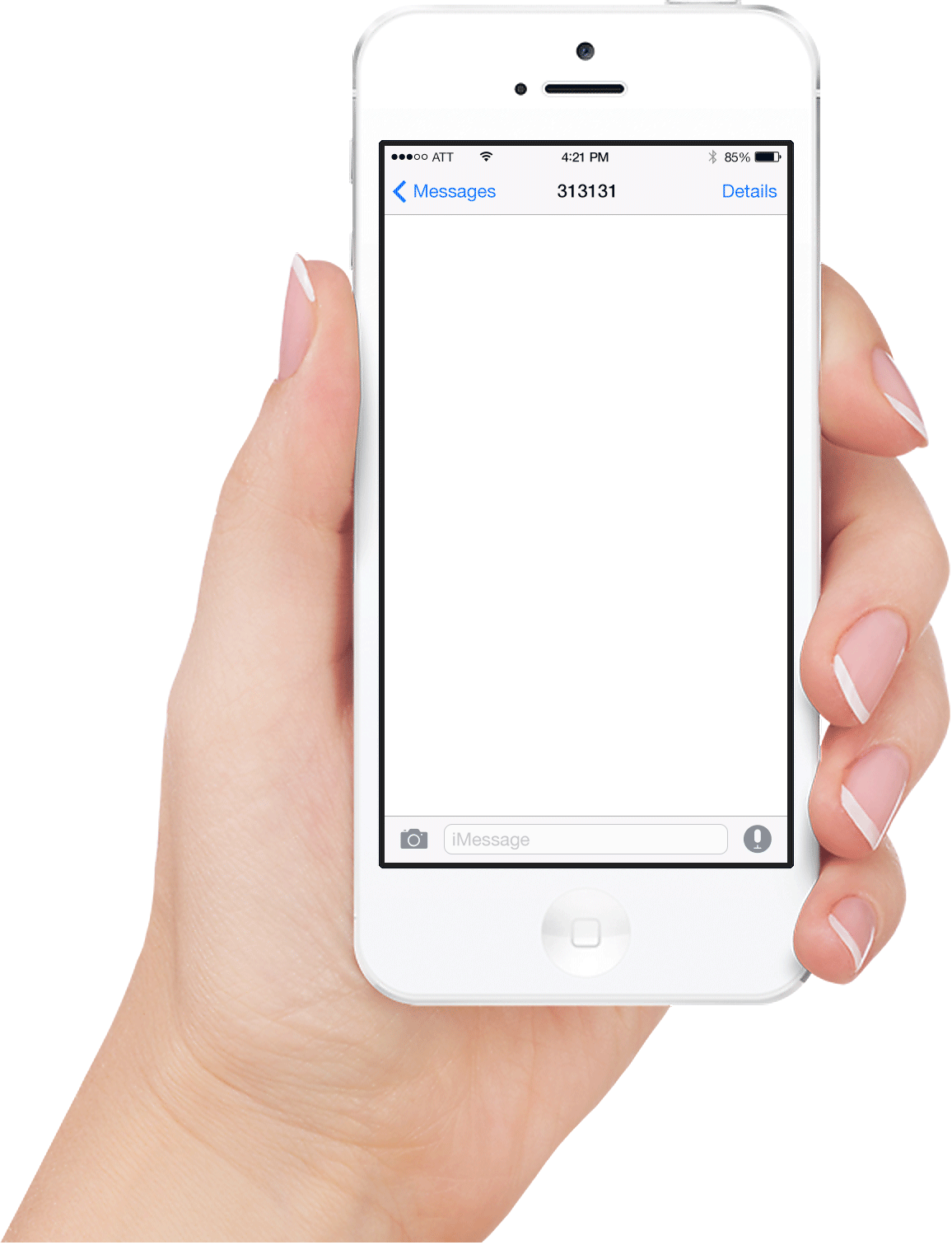 PORTAL DE AGENDAMENTO WEB
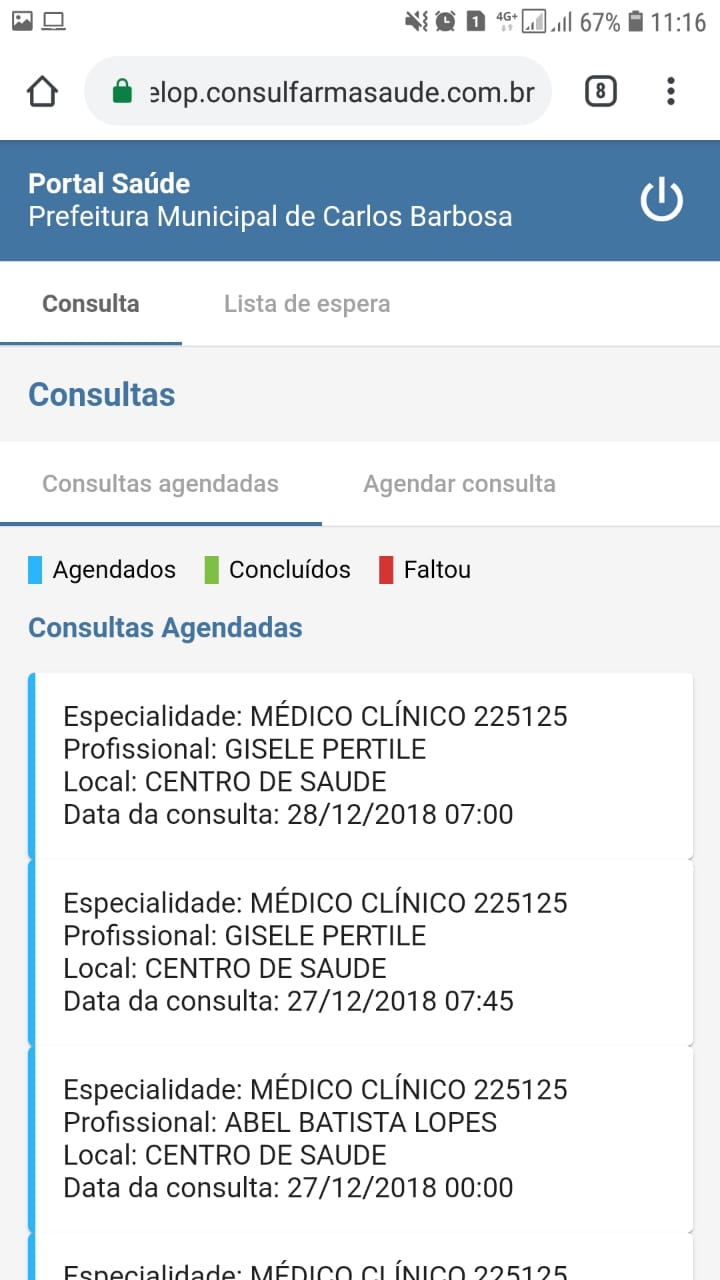 Permite ao cidadão acompanhar as solicitações em Lista de Espera e realizar o agendamento de consultas
e exames on-line.
TOTEM
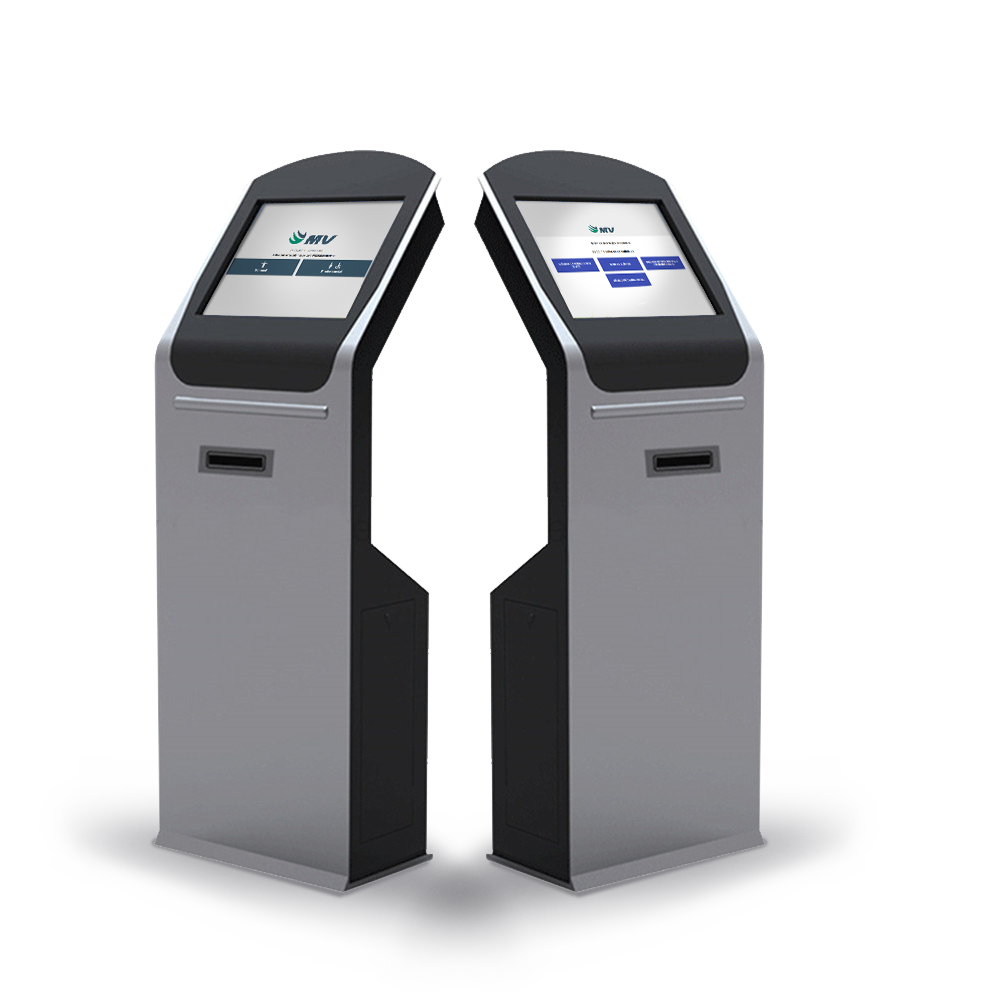 Para
solicitação consultas
PARA
auto atendimento - SENHA
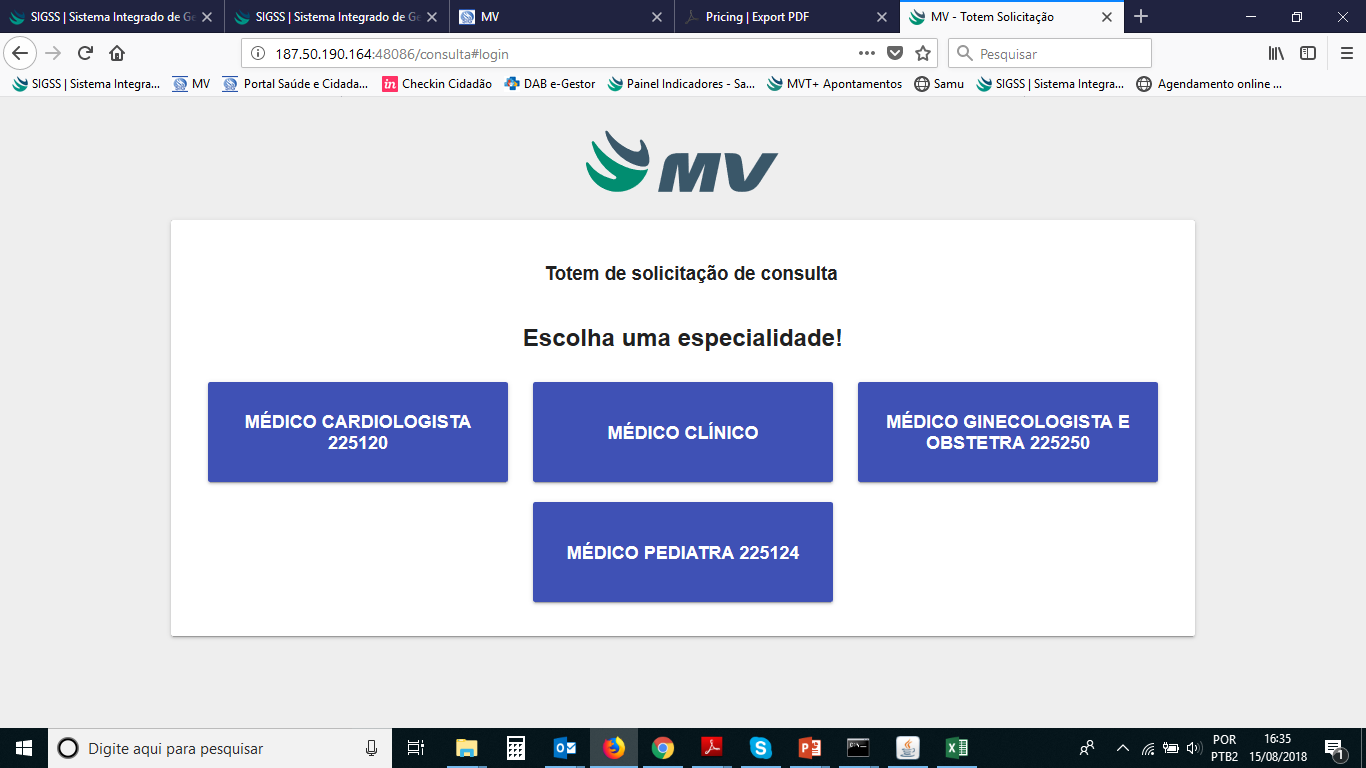 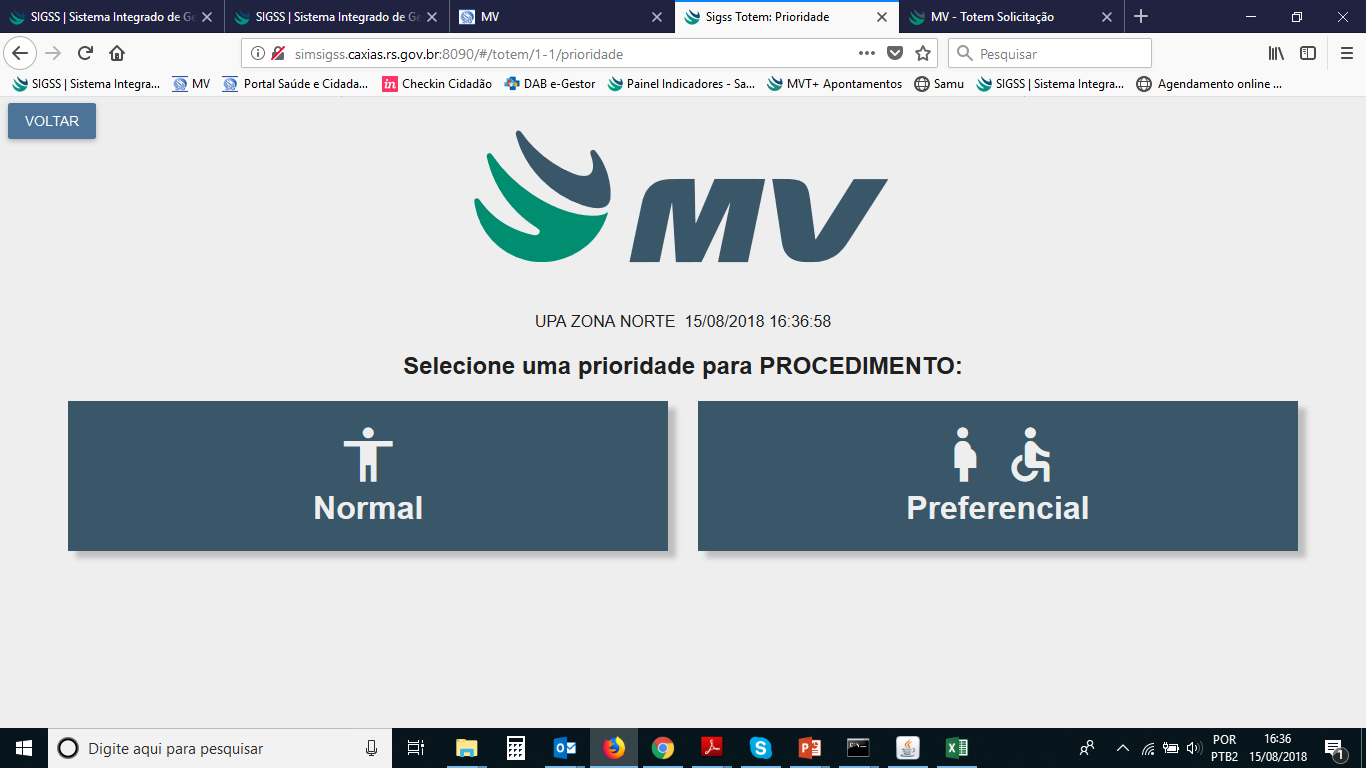 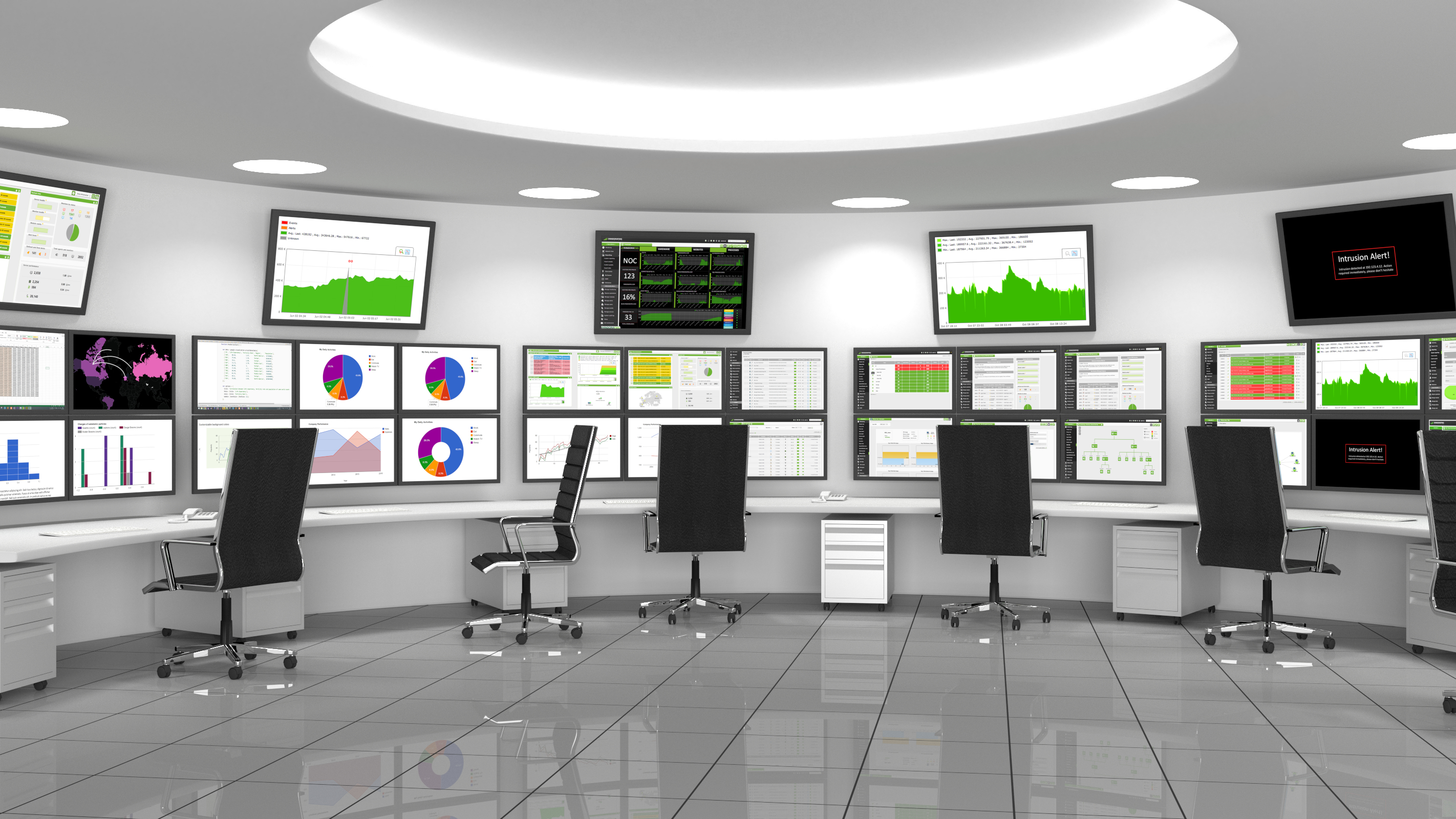 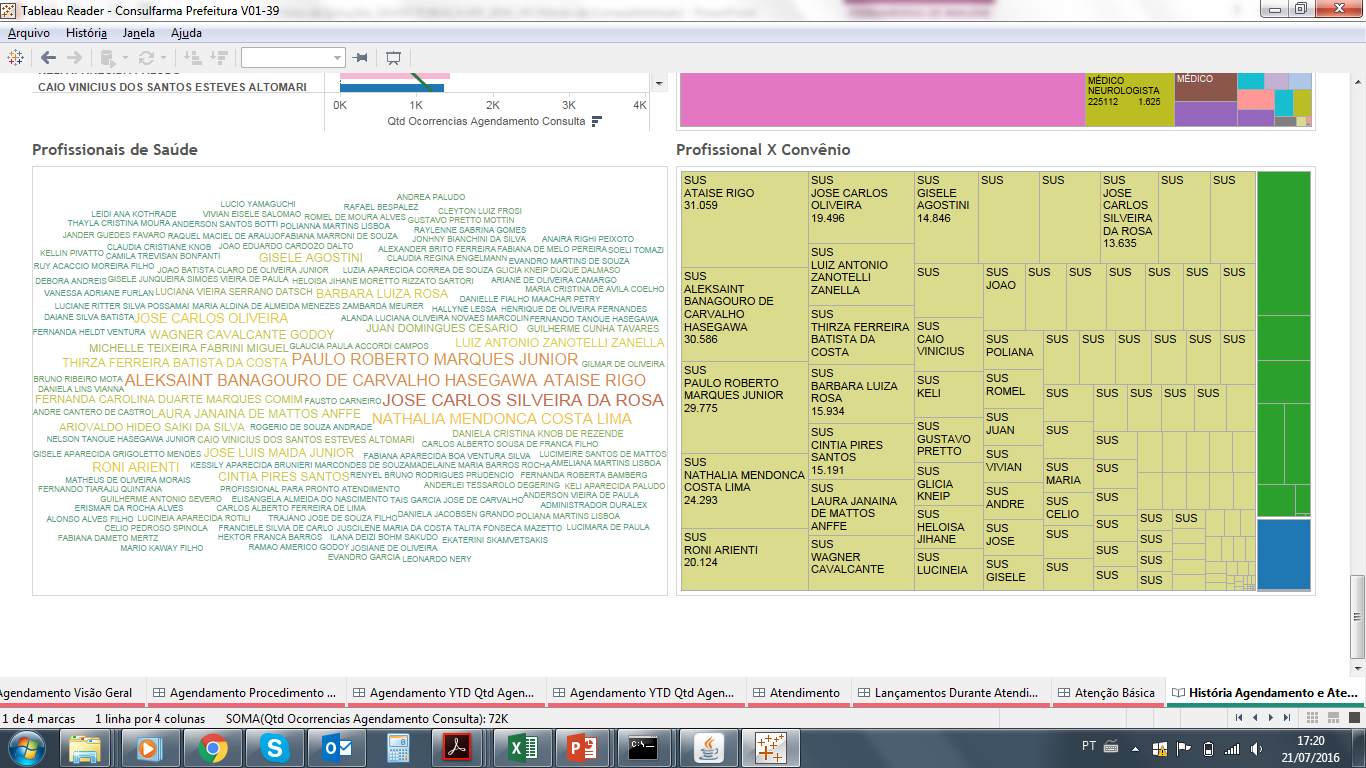 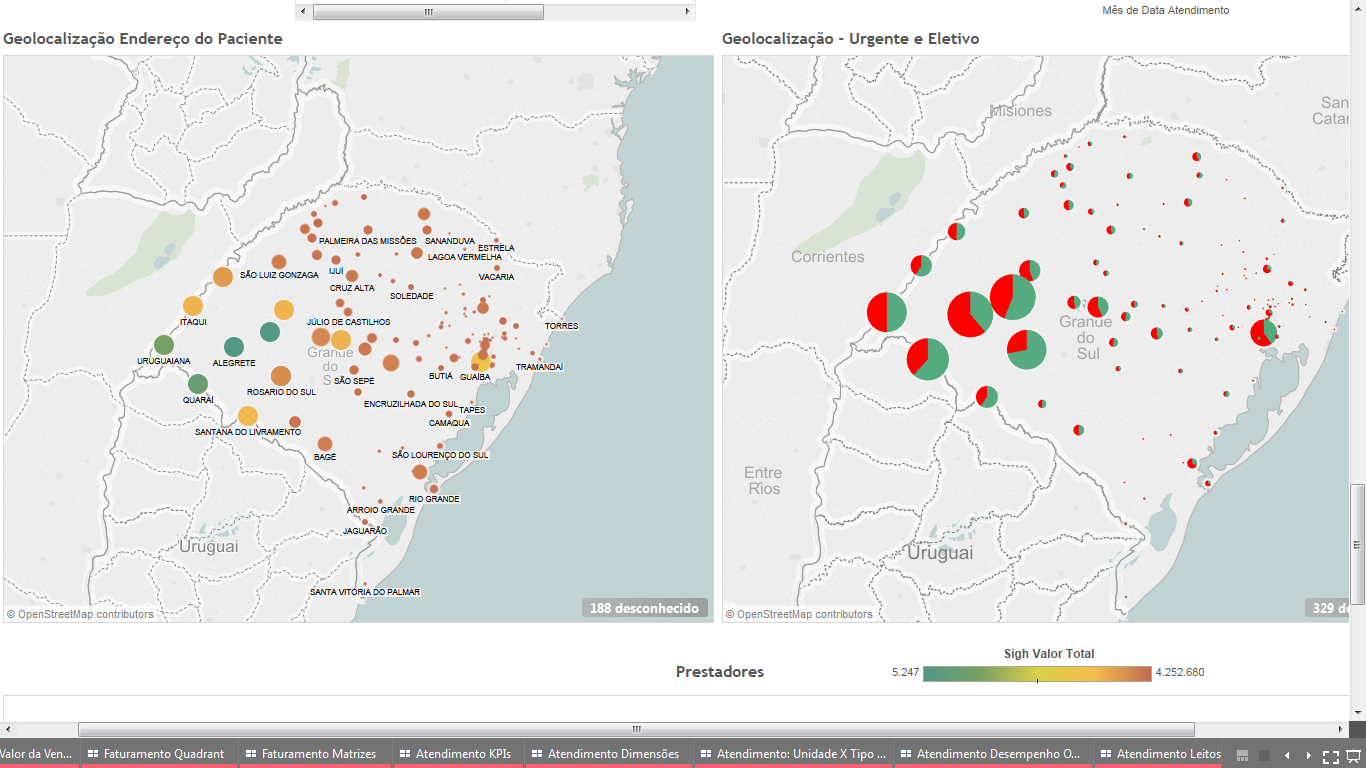 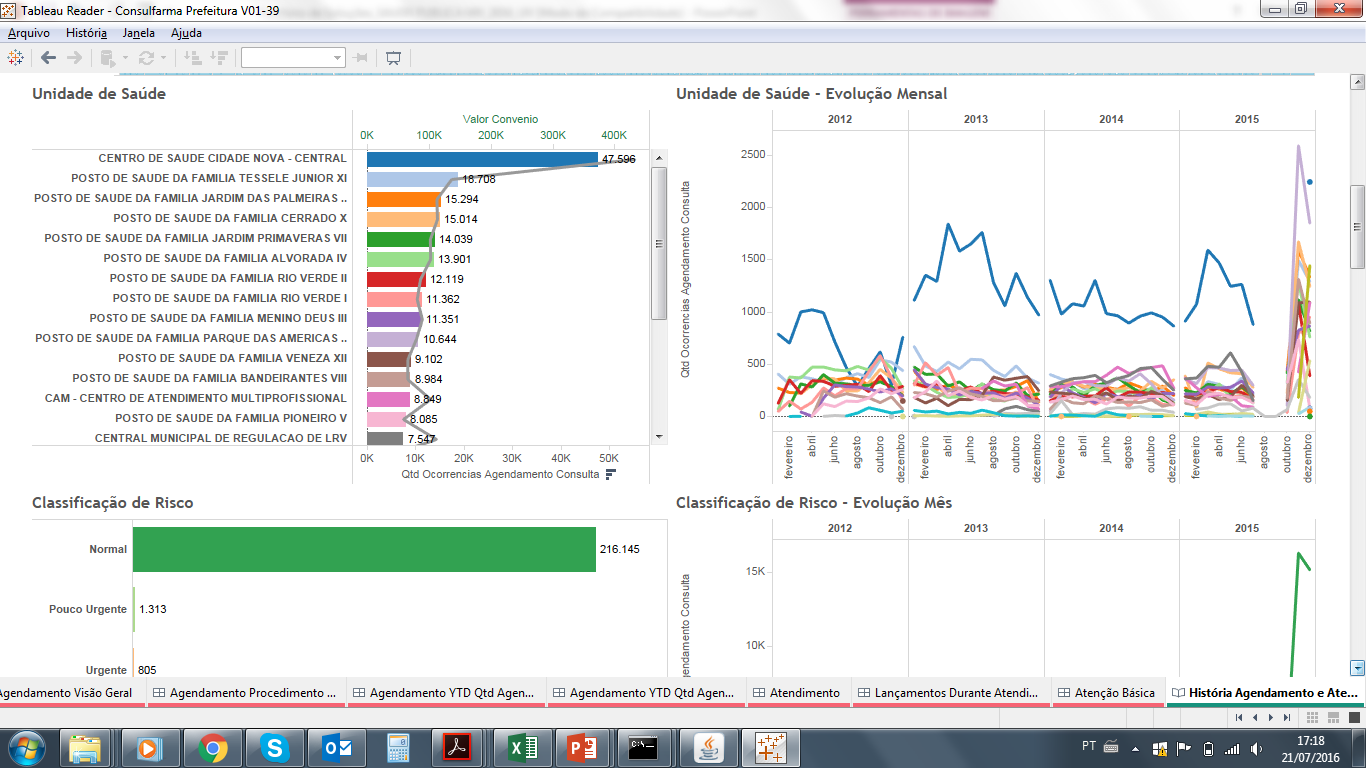 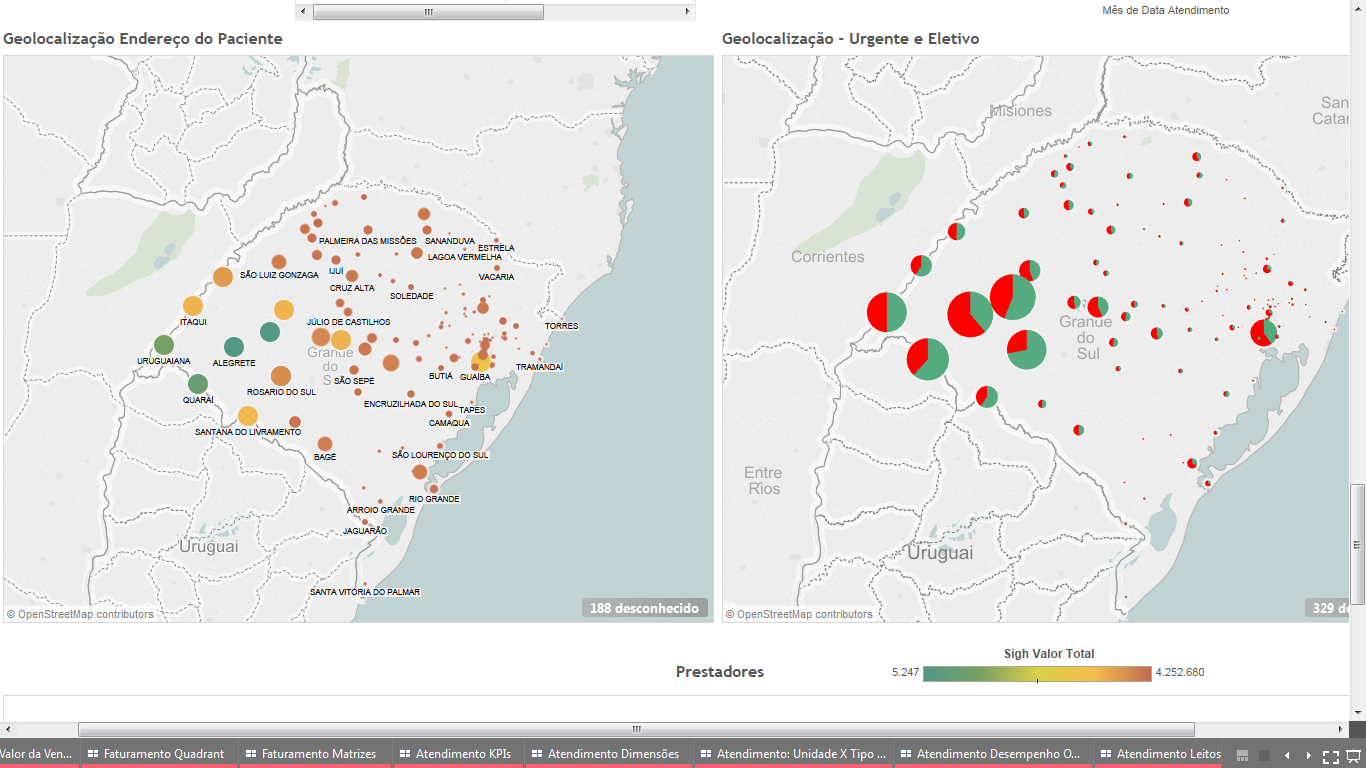 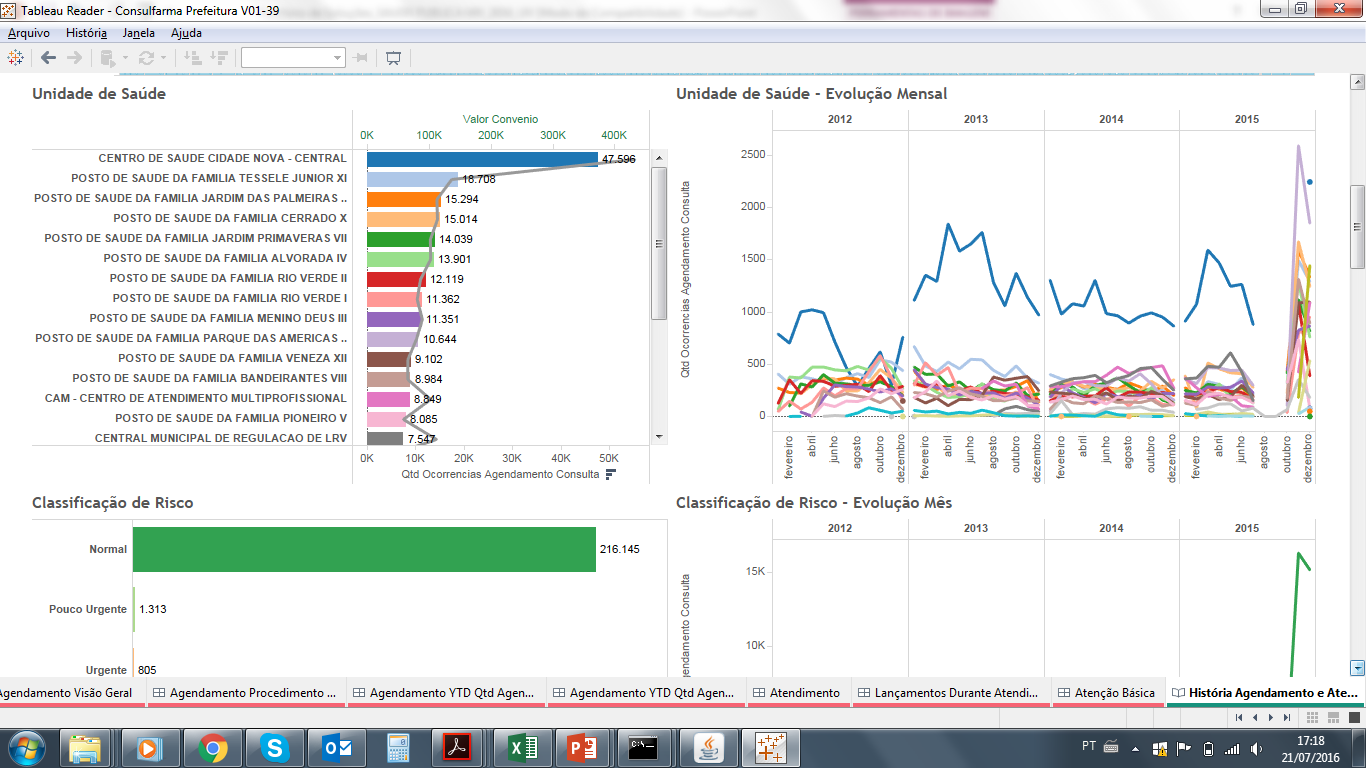 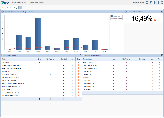 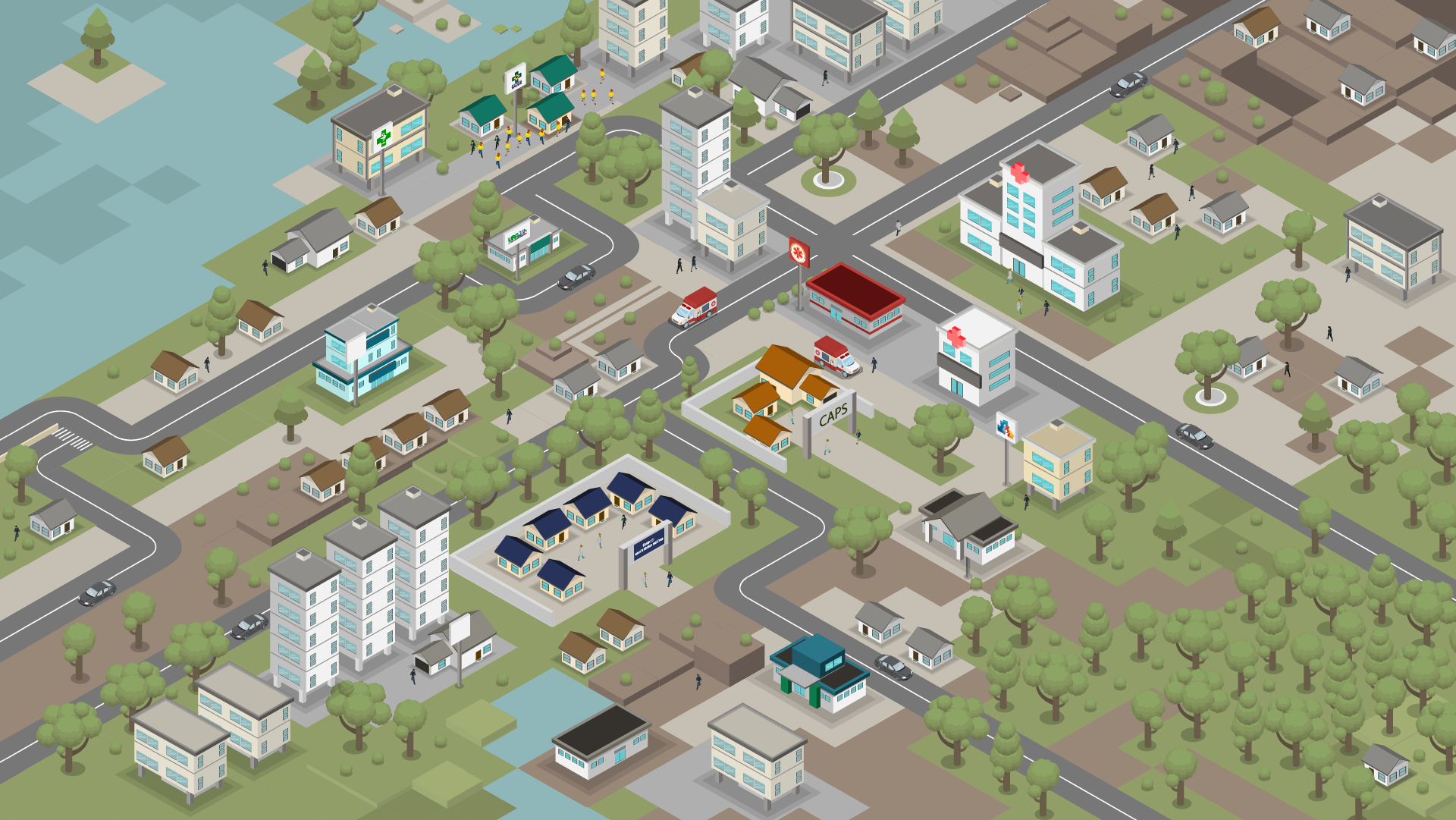 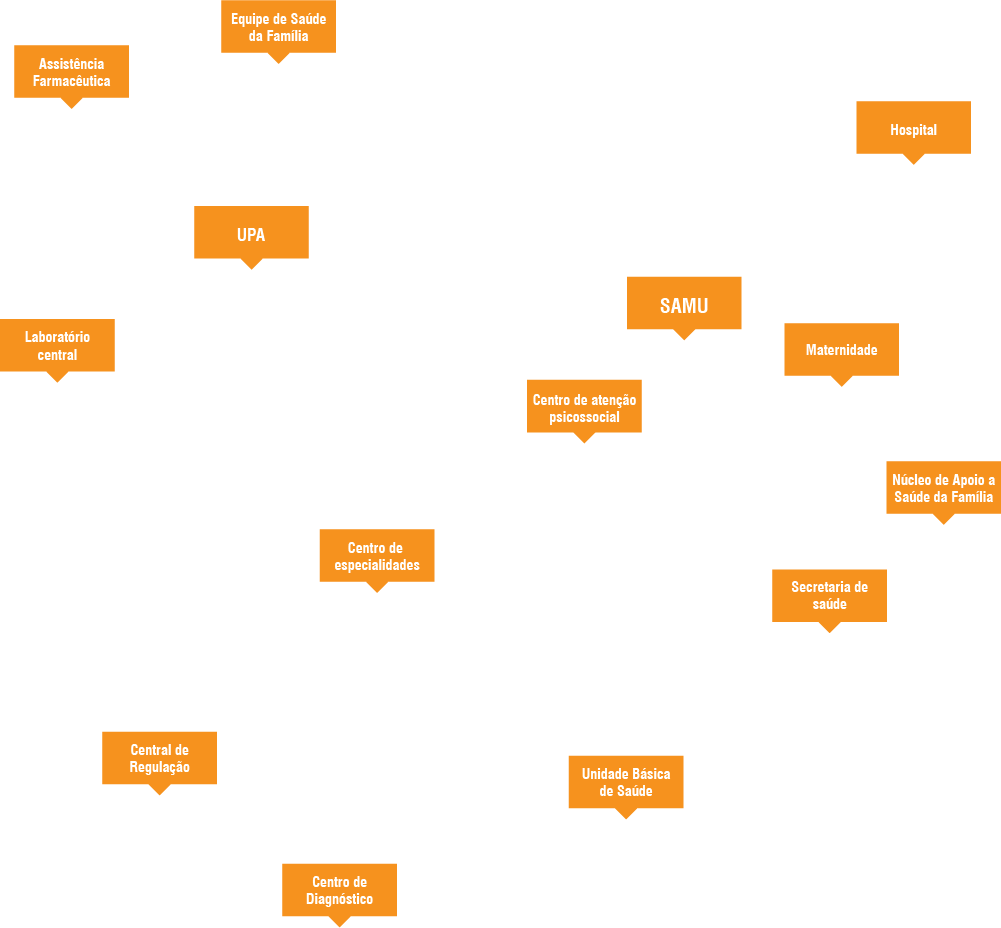 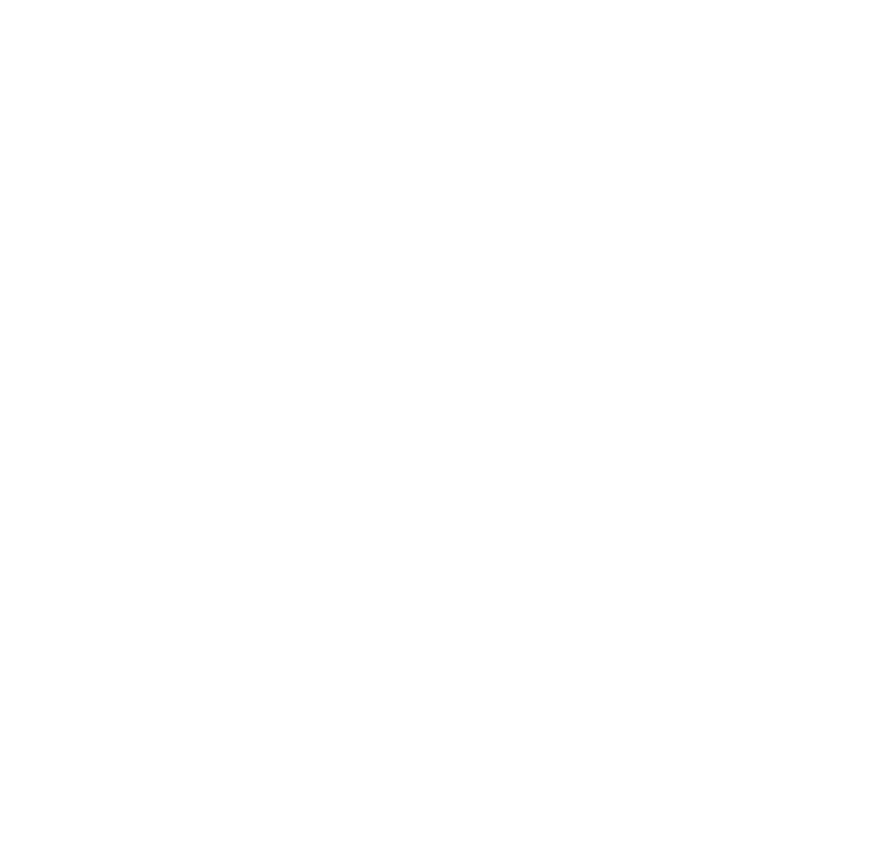 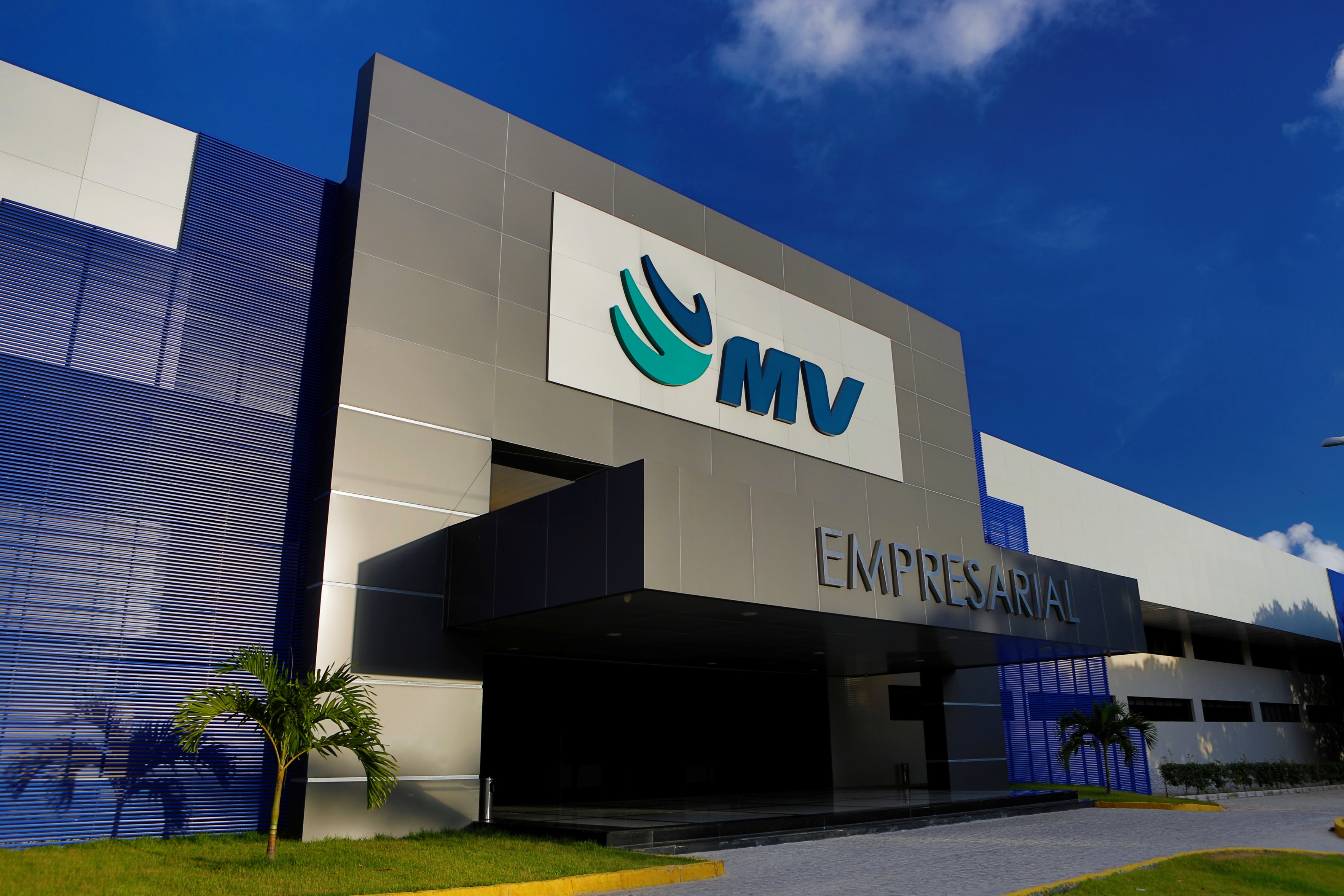 Plataforma completa que conecta unidades, profissionais e cidadãos
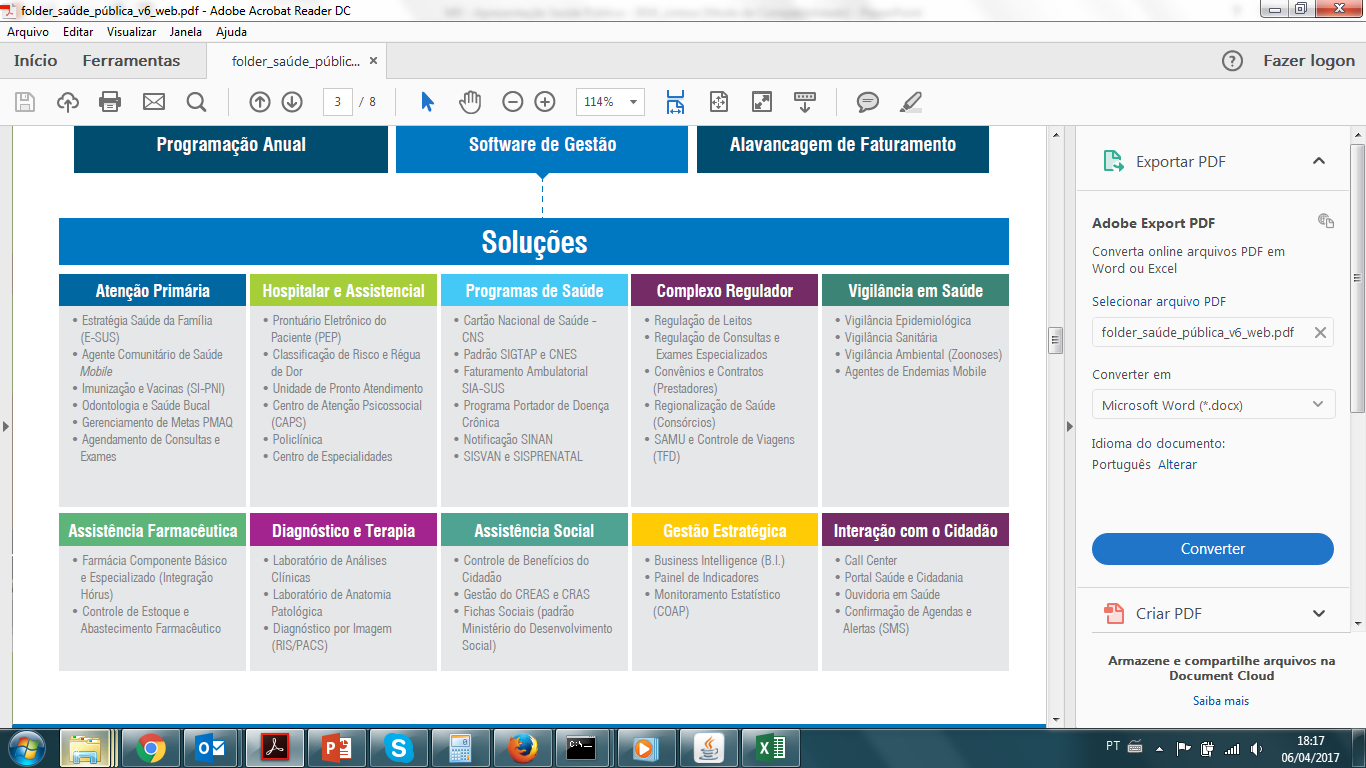 OBRIGADO!
Rafael Martins
Gerente de Contas – Saúde Pública
rafael.martins@mv.com.br
+55 81 9.8940-4081